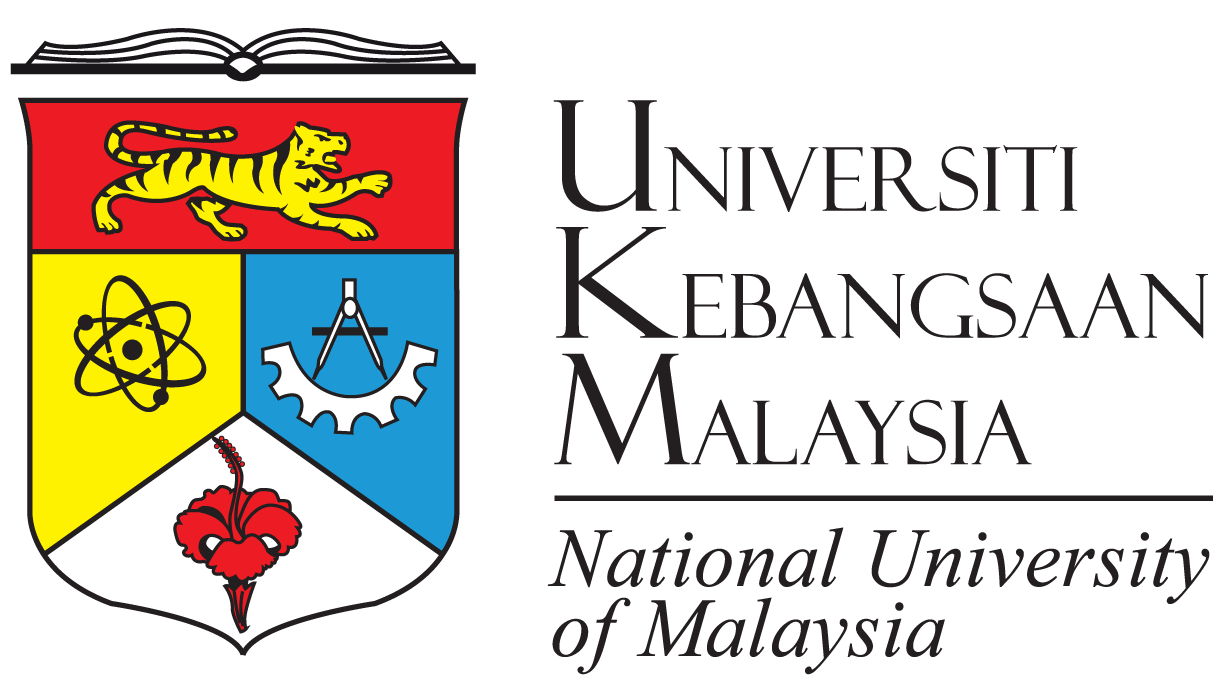 E-Learning vs Mobile Learning
Muhammad Zulhazman bin Hazli  		A153116

Muhammad Afif bin Nor Hassim 		A153212

Marya Hasnah binti Ruslee			A154900


                                                                                                                                                        GE1155 - Computer In Education
What is e-Learning?
E-learning is utilizing electronic technologies to access educational curriculum outside of a traditional classroom.
Another definition, it is a formalized teaching and learning system specifically designed to be carried out remotely by using electronic communication.
It is a course or program or degree that is delivered completely online.
What is mobile-Learning?
Mobile learning involves the use of mobile technology, either alone or in combination with other information and communication technology (ICT), to enable learning anytime and anywhere.
Question to ponder : Since students already have smartphones in hand, why not build classroom activities around them?
Features of E-learning
Cost effectiveness 
Time saving
Rich media support
Test Engine
Accessibility
Learning is self-paced and gives students a chance to speed up or slow down as necessary
Accommodates multiple learning styles using a variety of delivery methods geared to different learners; more effective for certain learner
Fosters greater student interaction and collaboration
Fosters greater student/instructor contact
Enhances computer and Internet skills
Features of Mobile learning
Learning can unfold in a variety of ways: people can use mobile devices to access educational resources, connect with others, or create content, both inside and outside classrooms.
Using portable computing devices (such as iPads, laptops, tablet PCs, PDAs, and smart phones) with wireless networks enables mobility and mobile learning.
Allowing teaching and learning to extend to spaces beyond the traditional classroom. 
Allowing learners to obtain learning materials anywhere and anytime using mobile technologies and the Internet.
The core characteristics of mobile learning are ubiquitous, portable size of mobile tools, blended, private, interactive, collaborative, and instant information.
They enable learners to be in the right place at the right time, that is, to be where they are able to experience the authentic joy of learning.
Comparison of E-learning & Mobile Learning
Both e-learning and mobile learning are able to contribute to the world of education in various ways.
Both use electronic devices.
Both allow teaching and learning be held at a new level.
Both have easy access to learning materials.
Both saves time.
Contrast of E-learning & Mobile Learning
E-learning enables you to enhance your computer and internet skills.
E-learning fosters greater student interaction and collaboration.
E-learning fosters greater student and instructor contact.
Mobile learning enables using computing devices that enables mobility.
Mobile learning enables you to have private education or lessons without other people viewing them.
When is the right time to implement?
According to a research, the right time to implement E-learning and Mobile learning is NOW. That is this current period. Because : 
We are experiencing an increase of human intelligence.
We are experiencing an increase in the economy sector.
There are various electronic devices being sold in the market.
It is time to train our youths to shape and prepare them to lead our country to a better one.
Examples
E-Learning
       Web-based learning
       Virtual classrooms
       Digital collaboration
Mobile-Learning
       QR Codes
       Smartphones : toy to tool
       Mobile application for learning
       Digital books
Why e-learning and mobile-learning?
Lower costs
Faster delivery
More effective learning
Lower environmental impact
24/7 accessibility
Enhanced collaboration and reachable
Who may use this technique?
Disable people

New generation

Employer
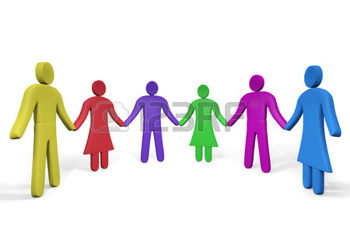 Where it can be implemented?
Schools 

Higher education institution

Corporate sector
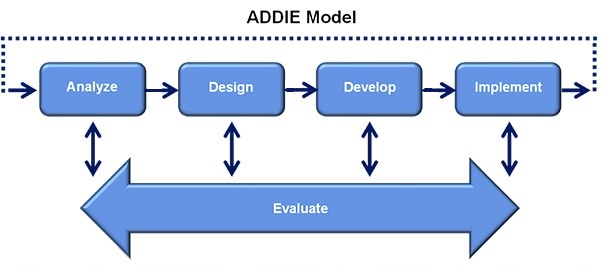 ADVANTAGES & DISADVANTAGES
ADVANTAGES
DISADVANTAGES
HOW TO IMPLEMENT
 E-LEARNING & MOBILE-LEARNING
Tools
Identify needs & audiences
Training
Social Learning
Quiz Learner
STATISTICS OF USING DEVICES IN DAILY LIFE
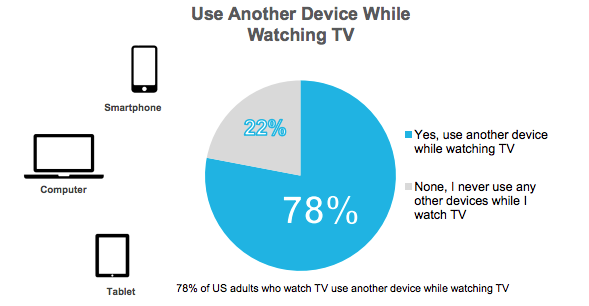 STATISTICS OF USING DEVICES IN DAILY LIFE
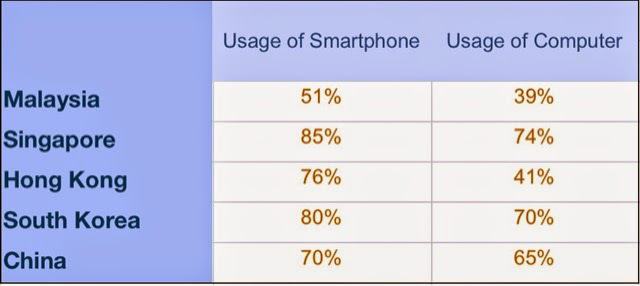 CONCLUSION
Which one is preferable????
E-Learning
Mobile-Learning
vs
REFERENCES
https://www.google.com/search?q=statistics+of+people+using+smartphones&espv=2&biw=1366&bih=623&source=lnms&tbm=isch&sa=X&ved=0CAcQ_AUoAmoVChMInsGkgpnFyAIVDBuOCh1YygJr#tbm=isch&q=percentage+of+smartphone+vs+computer+in+malaysia+2015&imgrc=LGt1EtL3-T1zsM%3A
https://my360mobile.files.wordpress.com/2015/01/blogger-image-1925771616.jpg?w=700
http://blog.commlabindia.com/learning-technology/steps-to-implement-mlearning
https://youtu.be/6Q5IsDvO8gs
http://www.optimussourcing.com/learninghintsandtips/the-advantages-and-disadvantages-of-elearning
http://www.webopedia.com/TERM/E/e_learning.html
http://www.kineo.com/resources/new-to-elearning/the-benefits-of-elearning
Technology enhanced learning for people with disabilities: approaches and application
http://www.edutopia.org/article/mobile-learning-resources
http://www.worldwidelearn.com/elearning-essentials/elearning-benefits.htm
http://www.elearningindustry.com/
http://www.opencolleges.edu.au/informed/features/how-educators-are-practicing-mobile-learning/
http://www.unesco.org/new/en/unesco/themes/icts/m4ed/
THANK YOU